5  КЛАСС
На  уроках  литературы вы   познакомитесь …
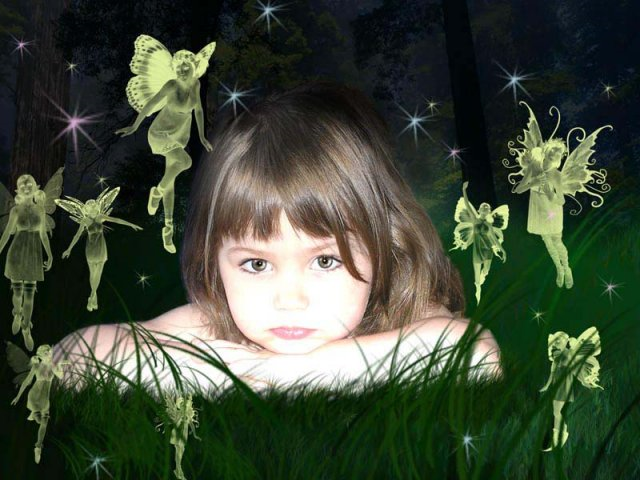 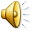 со  сказками
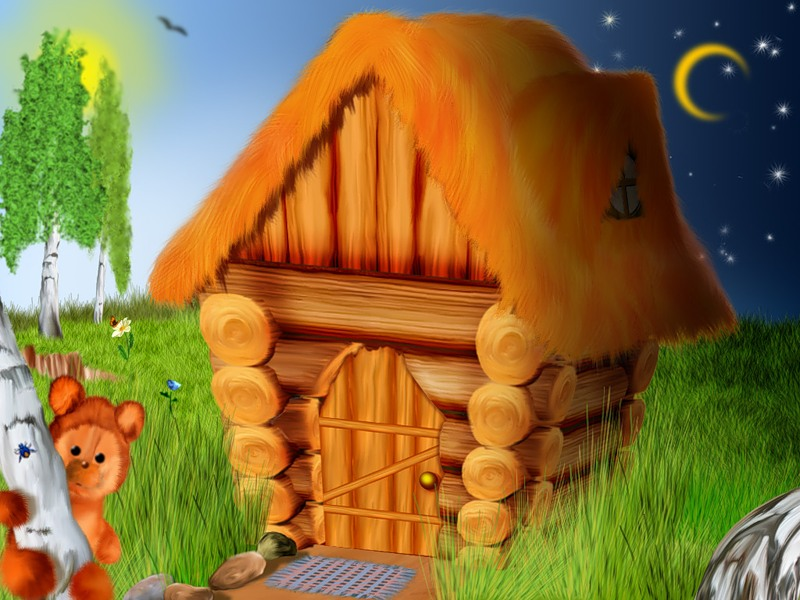 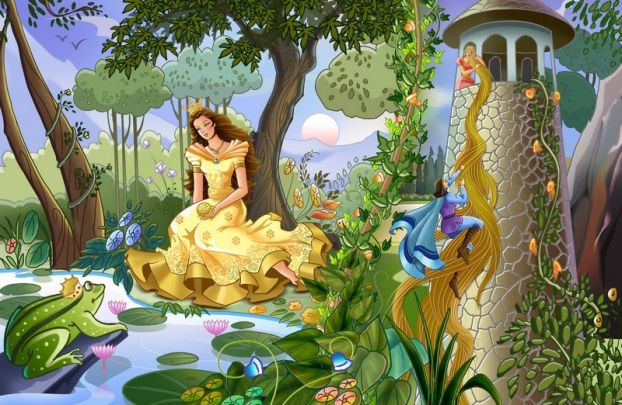 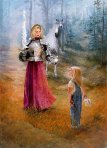 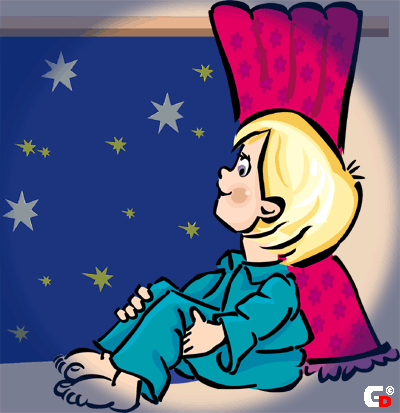 Вас   ждут  удивительные  знакомства  и  приключения!
Русские   народные  сказки
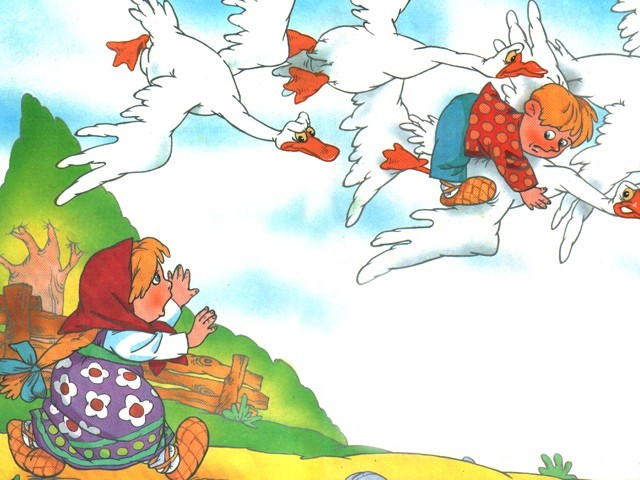 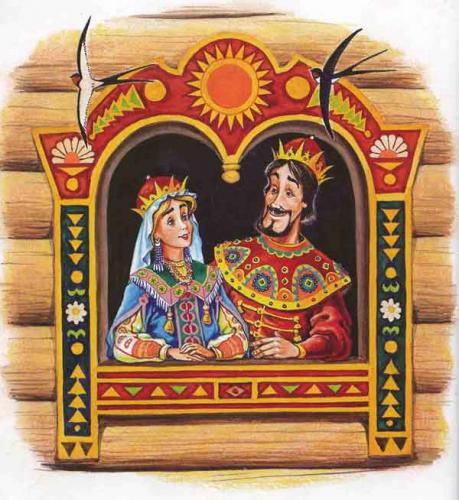 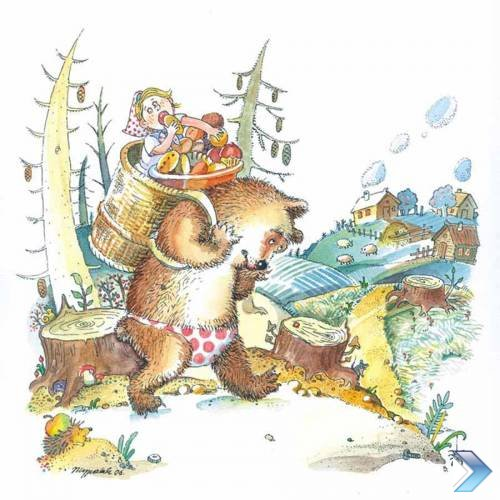 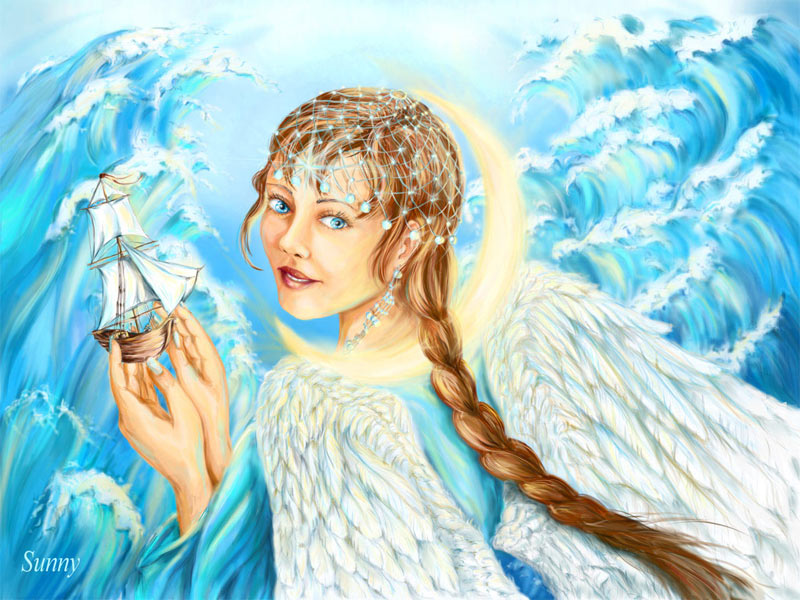 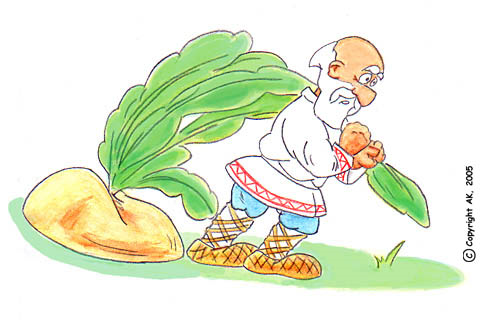 Волшебные сказки
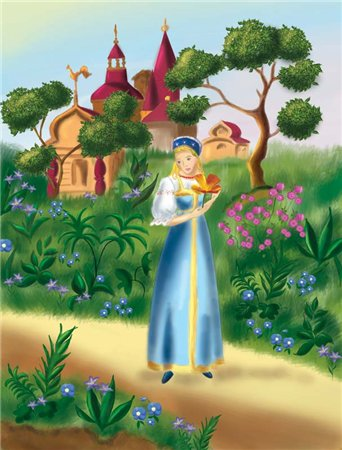 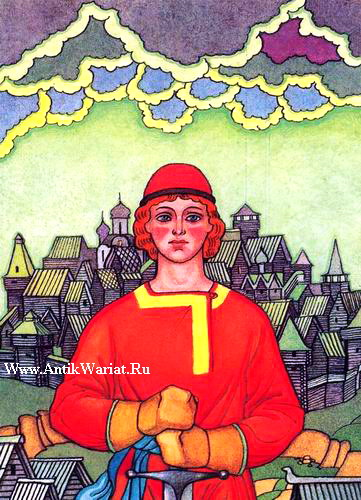 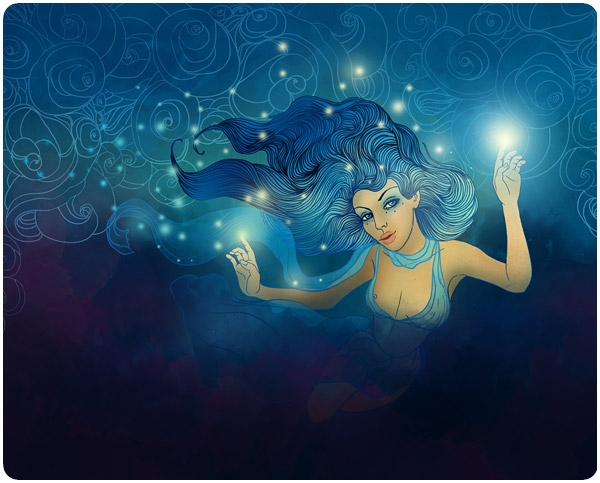 Сказки  о  животных
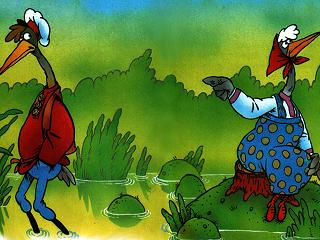 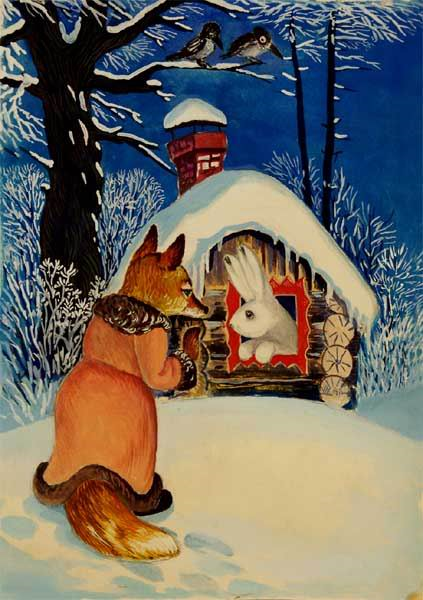 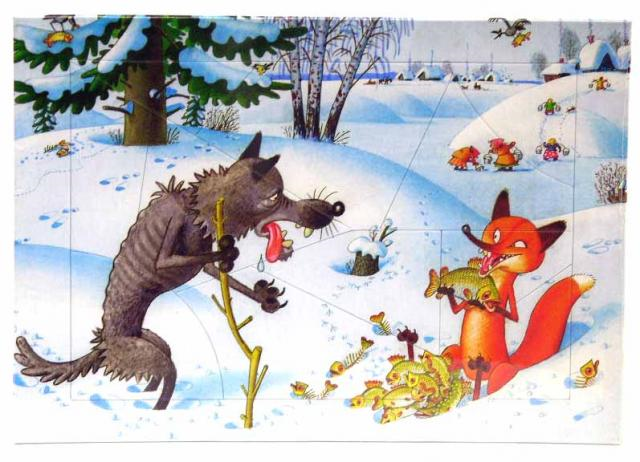 Бытовые  сказки
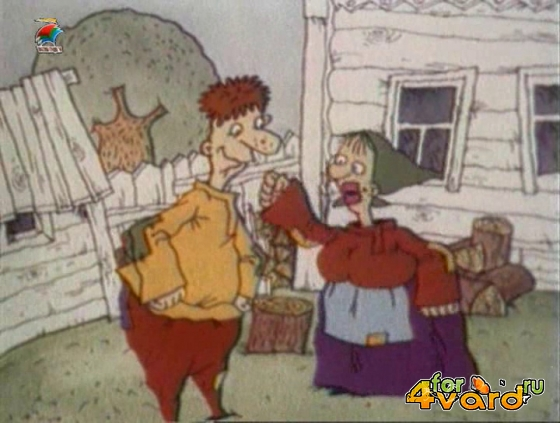 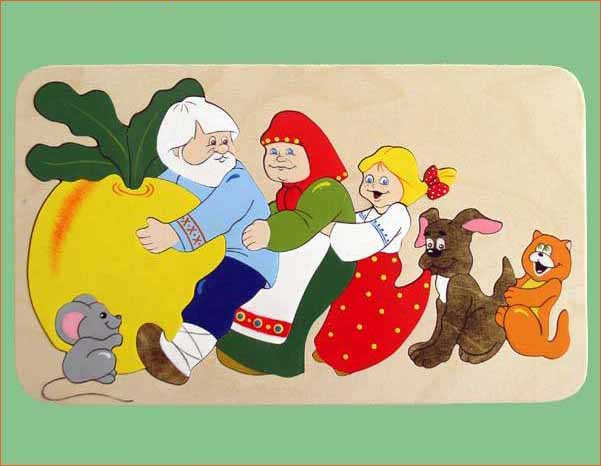 Авторская  сказка
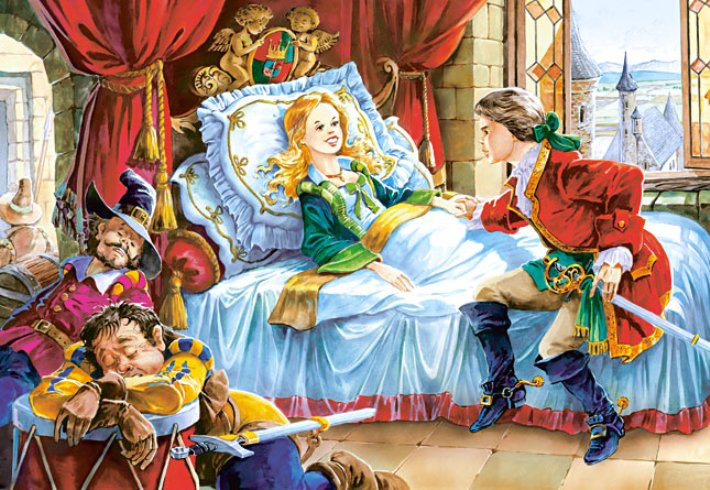 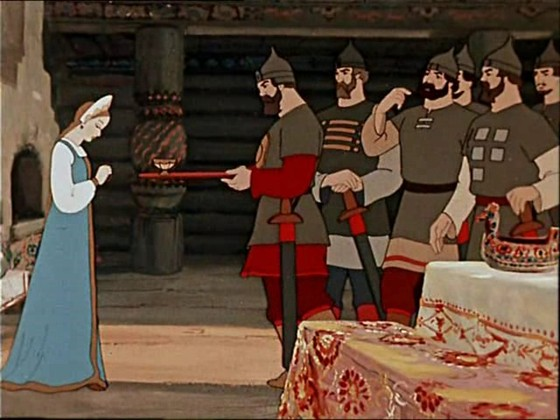 Х.К. Андерсен
          «Снежная  королева»
В.А. Жуковский
           «Спящая  царевна»
А.С. Пушкин
  «Сказка о мертвой царевне
   и о семи богатырях
Сказка   ждет   вас!
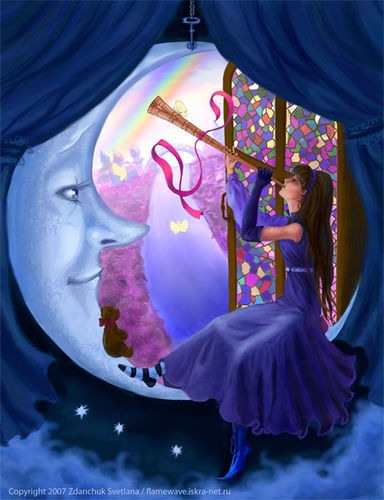